Antropomotorika
Organizace výuky
Vyučující – 	semináře Vespalec,  
				přednášky Zvonař 

– kontakty na ISu, 
optimálně přes mail nebo v konzultačních hodinách
BIOMECHANIKA
Přednášky i semináře – Miriam Kalichová
Antropomotorika
Plánovaný harmonogram
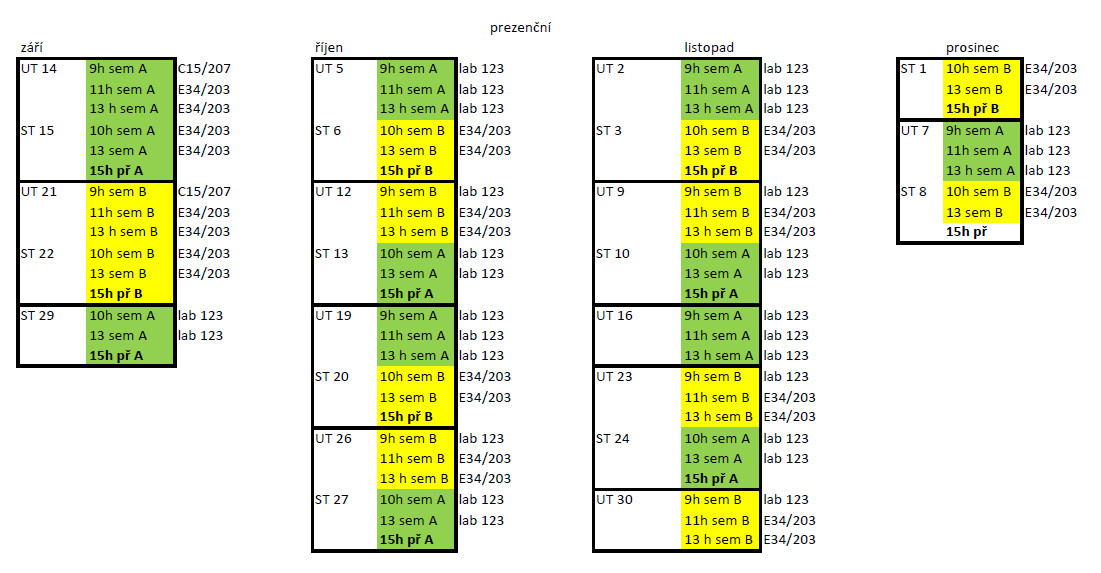 Antropomotorika
Organizace výuky
Semináře budou kombinovat výklad témat zaměřených na testování motorických schopností a ukázky testování.

Druhá část semináře bude obvykle věnována praktické realizaci zadaných motorických testů.

Výsledky testů následně poslouží jako podklad pro zpracování dat.

Studijní materiály a organizační informace budou ukládány do ISu.
Antropomotorika
Vstup do laboratoře naboso nebo s přezůvkami
Bezpečnost při měření a pohybu v laboratoři
Mobilní telefony
Změna semináře a nahrazování
Organizace výuky
STRUKTURA TÉMATICKÝCH OKRUHŮ:
	- motorické schopnosti, dovednosti, testování, historie
	- kondiční schopnosti
	- koordinační schopnosti
	- testové baterie
	- statistické zpracování dat
LITERATURA
Zvonař a kol. – Vybranné kapitoly z antropomotorik
Měkota – Motorické schopnosti
e-learning na ISu
Antropomotorika
Podmínky
ukončení
K zápočtu:
Docházka nepřekročí 2 (3) absence seminářích celkem
Odevzdané zpracované výsledky měření motorických testů 
Splněný zápočtový test v ISu ( odpovědníky )

Po splnění zápočtových požadavků z oblasti Antropomotorika i biomechanika se lze přihlásit v ISu na „soubornou“ zkoušku.
Zkouška je ústní – kontaktní nebo online formou dle epidemiologické situace